ΕΘΝΙΚΗ ΣΧΟΛΗ ΔΗΜΟΣΙΑΣ ΔΙΟΙΚΗΣΗΣ & ΑΥΤΟΔΙΟΙΚΗΣΗΣΚΖ’ ΕΚΠΑΙΔΕΥΤΙΚΗ ΣΕΙΡΑ
Οργανωσιακη συμπεριφορα & ηγεσια
4. ΔΙΑΧΕΙΡΙΣΗ ΣΥΓΚΡΟΥΣΕΩΝ
Περιεχόμενα
Χαρακτηριστικά και αιτίες των Συγκρούσεων
Η έννοια της Ισχύος
Στάδια Επίλυσης των Συγκρούσεων
Στρατηγικές Επίλυσης Προβλημάτων
Θέσεις & Συμφέροντα
Χαρτογράφηση της Σύγκρουσης
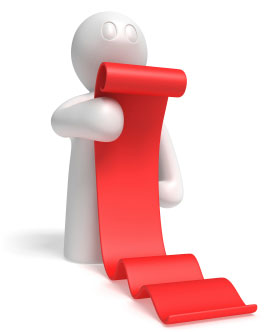 Εισαγωγή
Ο σκοπός της συγκεκριμένης Θεματικής Ενότητας είναι η κατανόηση των αιτιών που προκαλούν προβλήματα και συγκρούσεις στο εργασιακό περιβάλλον και η εξοικείωση των εκπαιδευόμενων με στρατηγικές αντιμετώπισης και επίλυσής τους. 
Στο τέλος του προγράμματος, οι συμμετέχοντες αναμένεται να είναι ικανοί να χαρτογραφούν με τρόπο μεθοδικό ένα πρόβλημα ή συγκρουσιακό περιστατικό και να το επιλύουν με βάση τις διαθέσιμες επιλογές.
Προσδοκώμενα Αποτελέσματα
Με την ολοκλήρωση του προγράμματος οι συμμετέχοντες αναμένεται να (ενδεικτικά):
περιγράφουν έννοιες όπως: ισχύς, διαπραγμάτευση, ανταγωνισμός, συνεργασία, αποφυγή, συμβιβασμός, υποχώρηση, χαρτογράφηση σύγκρουσης, 
κατανοούν τις διαφορές στις στρατηγικές διαχείρισης των συγκρούσεων στον χώρο εργασίας,
αξιοποιούν τα οφέλη από κάθε στρατηγική που επιλέγουν ανάλογα με την περίπτωση,
χαρτογραφούν ένα πρόβλημα ή συγκρουσιακό περιστατικό με τρόπο που να οδηγεί σε μια λειτουργική λύση.
Σύγκρουση είναι…
«η διάδραση αλληλεξαρτωμέ­νων ατόμων που συνειδητοποιούν την αντίθεση των στόχων, σκοπών και αξιών τους και που θεωρούν ότι το αντίπαλο μέρος μπορεί να πα­ρέμβει στην πραγμάτωση των στόχων αυτών» (Putnam & Poole, 1987).
[Speaker Notes: Η σύγκρουση, λοιπόν, είναι μια διαμάχη αντίθετων δυνάμεων. Είναι η διαμάχη ανάμεσα σε δυο αντιτιθέμενες πλευρές, δυο αντίθετες θέσεις, απόψεις ή ανάγκες. Αν εστιάσουμε στο χώρο εργασίας, μία σύγκρουση μπορεί να μοιάζει με αντιπαράθεση ανάμεσα σε προϊστάμενους και υφιστάμενους γύρω από θέματα άδειας και χρονοδιαγραμμάτων.]
Σύγκρουση είναι…
… ‘μια κατάσταση κατά την οποία η ατομική ή και συλλογική συμπεριφορά σκόπιμα επιδιώκει να εμποδίσει την επίτευξη των στόχων άλλου ατόμου ή άλλης ομάδας’ (Μπουραντάς, 2002).
[Speaker Notes: Η άποψη αυτή ενισχύεται από το γεγονός ότι η ίδια η λέξη σύγκρουση έχει αποκτήσει μια περισσότερο αρνητική παρά θετική χροιά, καθώς συνδέεται με παραδοσιακές αντιλήψεις του μάνατζμεντ σχετικά με τις αιτίες και τις πηγές των συγκρούσεων, καθώς και τις αρνητικές συνέπειες και δυσλειτουργίες που προκαλούν.]
Σύγκρουση: αρνητική ή θετική
Ώρα για debate!
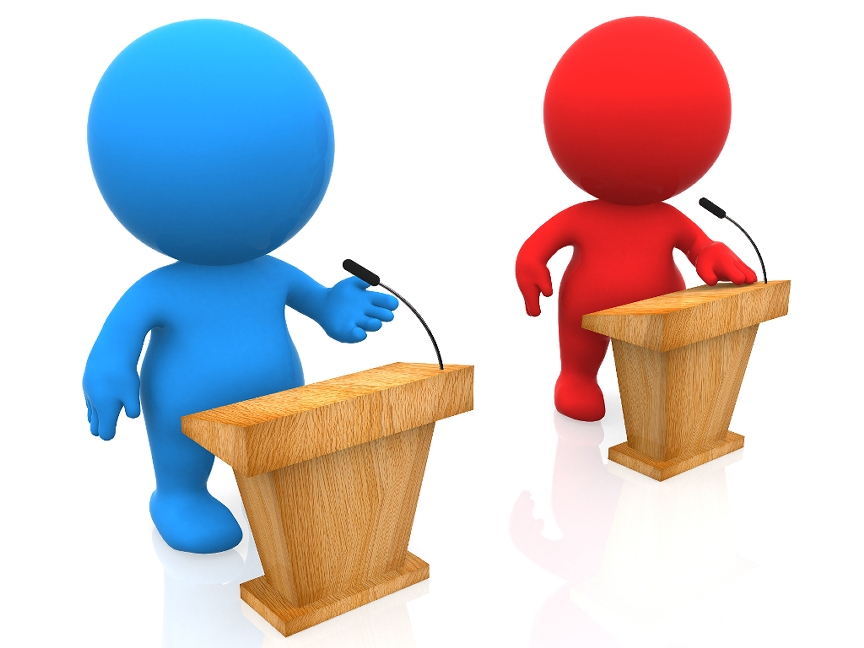 Τα οφέλη από μια Σύγκρουση
Γνωρίζουμε καλύτερα τον εαυτό μας, τα δυνατά σημεία και τα σημεία προς βελτίωση
Γνωρίζουμε καλύτερα τους άλλους, εφόσον είμαι ανεκτικοί στη διαφορετική άποψη
Μαθαίνουμε να βάζουμε όρια!
Αποφορτιζόμαστε, καθώς εκφράζουμε σκέψεις, έγνοιες, και συναισθήματα που μας προβληματίζουν
Διευρύνουμε τις πιθανές οπτικές, επιλογές και εναλλακτικές σε μια δεδομένη κατάσταση
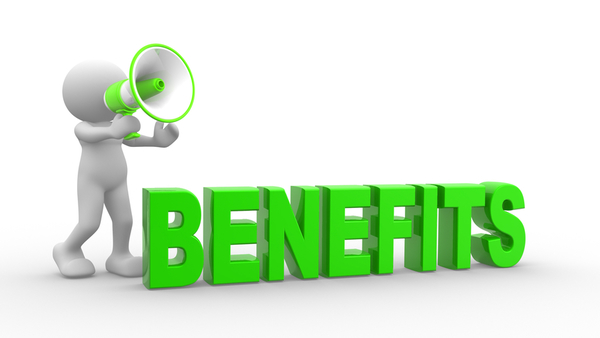 Βασικές Αιτίες Συγκρούσεων
Διαφορετικοί στόχοι
Συνθήκες εργασίας – έλλειψη ζωτικού χώρου
Αυξημένα επίπεδα άγχους
Διακρίσεις (μεταξύ υπαλλήλων, προσώπων κτλ)
Κακή επικοινωνία
Άρνηση ανάληψης ευθυνών
Ζητήματα κύρους και επιβολής
Αλληλοκάλυψη ρόλων και αρμοδιοτήτων
Περιορισμένοι πόροι
Η έννοια της Ισχύος
Τι σημαίνει ισχύς;
Ποιος έχει ισχύ επάνω σου; 
Με ποιον τρόπο;
Πάνω σε ποιον έχεις ισχύ εσύ;
Γύρω από ποιους ανθρώπους νιώθεις ισχυρός / ανίσχυρος;
Πώς συνδέεται η έννοια της ισχύος με τα προβλήματα / τις συγκρούσεις;
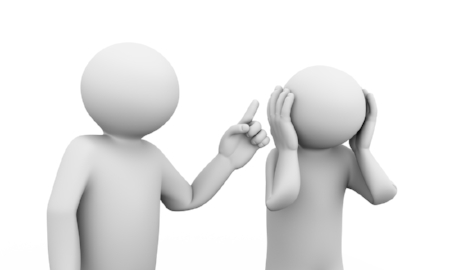 Η έννοια της Ισχύος
Η συναλλαγή ανάμεσα στους ανθρώπους επηρεάζεται από μια «αόρατη» δύναμη. 
Αυτή η δύναμη δημιουργείται από όλα όσα αντιλαμβάνεται το ένα άτομο για την ισχύ του άλλου και αντίστροφα.
Η ισχύς δημιουργείται από το σύνολο των προνομίων ενός ανθρώπου, τα οποία μπορεί να μην είναι πάντα κεκτημένα (Βασιλείου & Κεχαόγλου, 2015)
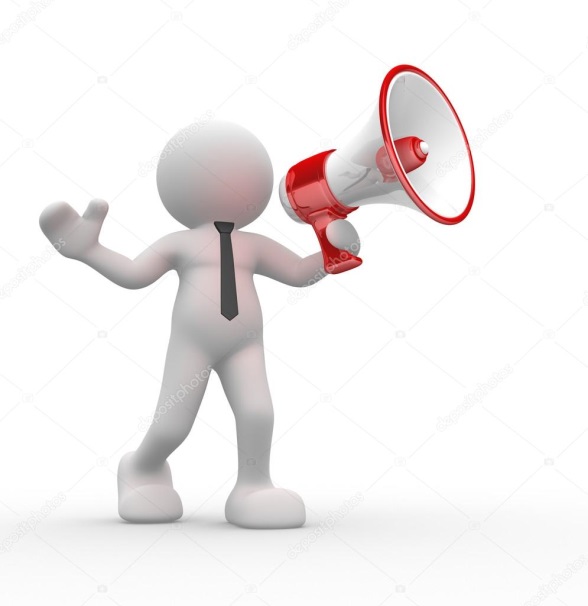 Βασικές κατηγορίες Ισχύος
Κοινωνική ΙσχύςΚαθορίζεται από τις κοινωνικές και οικονομικές συνθήκες και βασίζεται στο σύστημα αξιών της κοινωνίας.
Δομική ΙσχύςΗ δομή καθορίζει τη θέση του καθενός μέσα σε μια ομάδα ή έναν οργανισμό, τις ευθύνες, τα προνόμια, την ισχύ σε λήψη αποφάσεων.
Ψυχολογική ΙσχύςΣχετίζεται με τις προσωπικές και διαπροσωπικές δεξιότητες, καθώς και την αυτογνωσία κάποιος έχει.
Πνευματική ΙσχύςΠηγάζει από μια συνεχή εσωτερική υποστήριξη και είναι ανεξάρτητη από την οικογένεια, την κουλτούρα και τον κόσμο.
Στάδια Επίλυσης ενός Προβλήματος / μιας Σύγκρουσης
Διαπραγμάτευση: οι διαφορετικές πλευρές συζητούν και προσπαθούν να βρουν μόνες τους μια λύση.

Διαμεσολάβηση: κοινά αποδεκτό πρόσωπο (συνήθως εθελοντικά), ουδέτερα και αντικειμενικά, βοηθάει τις δύο πλευρές να βρουν μια αμοιβαία λύση. 

Διαιτησία: παρέμβαση προσώπου για να διευθετήσει την αντιπαράθεση με μια δεσμευτική συμβιβαστική απόφαση.

Εκδίκαση: προσφυγή στα δικαστήρια. Απολύτως δεσμευτική απόφαση, σπάνια επωφελής για όλες τις πλευρές.
Μελέτη Περίπτωσης
Είναι Ιούλιος, λίγο πριν τις καλοκαιρινές διακοπές για τον Γιάννη, ο οποίος σύμφωνα με την πολιτική της εταιρείας φέτος είναι η σειρά του να πάρει 15ήμερη άδεια κατά τη διάρκεια του Αυγούστου, καθώς τον περσινό χρόνο ήταν εκείνος που έμεινε στη δουλειά. Έχει ήδη προγραμματίσει τις διακοπές του και έχει κλείσει τα εισιτήρια με την οικογένειά του. 
Μια εβδομάδα πριν την άδεια, τον καλεί ο Προϊστάμενος να του ανακοινώσει ότι η άδειά του πρέπει να μεταφερθεί για τον Σεπτέμβριο, καθώς θα χρειαστεί να δοθεί άδεια στον συνάδελφό του τον Βασίλη, ο οποίος θέλει να πάει και φέτος τον Αύγουστο, όπως πέρσι, στο χωριό του στην Κρήτη για να βοηθήσει την οικογένειά του στο τρυγητό. 
Ο Γιάννης αγανακτεί και εκφράζει έντονα τη διαφωνία του και στον Βασίλη και στον Προϊστάμενό του. Βλέποντας ότι η ανταπόκριση από την πλευρά της εταιρείας δεν είναι θετική, αποφασίζει να απευθυνθεί….
Αντιμετώπιση της Σύγκρουσης
ΠάληΕπιθετική συμπεριφορά: «εγώ κερδίζω, εσύ χάνεις»

ΦυγήΠαθητική συμπεριφορά: «εγώ χάνω, εσύ κερδίζεις», «εγώ χάνω, εσύ χάνεις»

ΡοήΔιεκδικητική συμπεριφορά: «εγώ κερδίζω, εσύ κερδίζεις»
Στρατηγικές Επίλυσης Συγκρούσεων
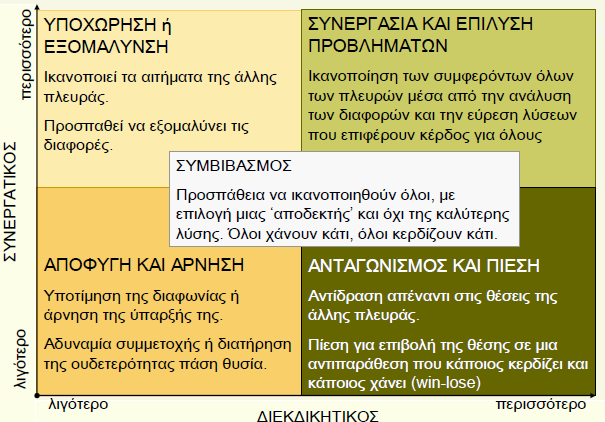 Τεχνικές Κατανόησης & Επίλυσης Προβλημάτων και Συγκρούσεων
Θέσεις & Συμφέροντα
Χαρτογράφηση της Σύγκρουσης
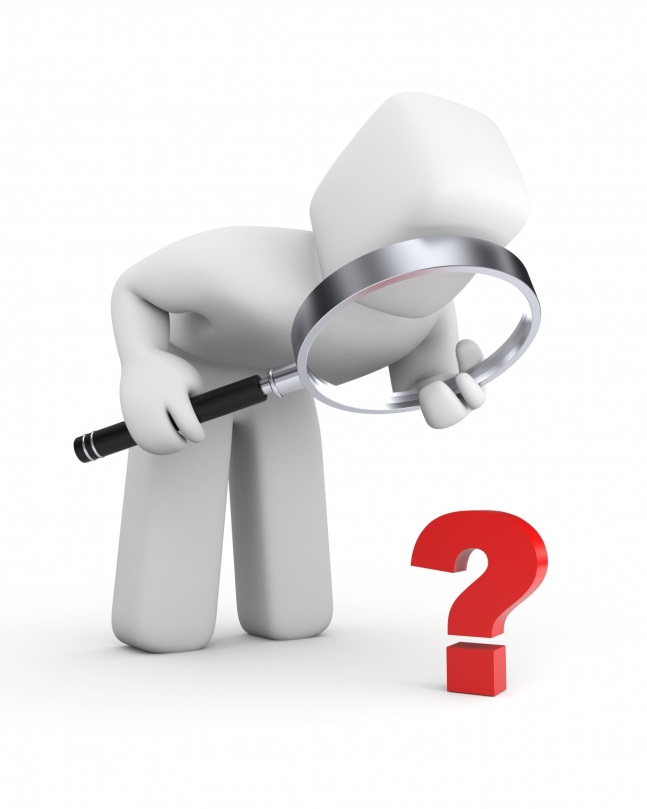 Θέσεις & Συμφέροντα
Συχνά τα εμπλεκόμενα μέρη «οχυρώνονται» πίσω από τις θέσεις τους.

Θέση: Η επιλογή που η κάθε πλευρά θεωρεί ως τη μοναδική λύση της διένεξης.

Αν μετακινηθούμε από τις θέσεις  προς τα συμφέροντα, τότε  κάνουμε σημαντικό βήμα προς την εύρεση κοινής λύσης.

Συμφέρον: οι ανάγκες, οι επιθυμίες, οι προβληματισμοί που κρύβονται πίσω από τη σύγκρουση και συνήθως την προκαλούν.
Θέσεις & Συμφέροντα / Άσκηση
Θυμίζουμε ξανά το πρόβλημα που συζητήσαμε νωρίτερα:Είναι Ιούλιος, λίγο πριν τις καλοκαιρινές διακοπές για τον Γιάννη, ο οποίος σύμφωνα με την πολιτική της εταιρείας φέτος δικαιούται να πάρει 15ήμερη άδεια κατά τη διάρκεια του Δεκαπενταύγουστου, καθώς τον περσινό χρόνο ήταν εκείνος που έμεινε στη δουλειά. Έχει ήδη προγραμματίσει τις διακοπές του και έχει κλείσει τα εισιτήρια με την οικογένειά του. 
Μια εβδομάδα πριν την άδεια, τον καλεί ο Προϊστάμενος να του ανακοινώσει ότι η άδειά του πρέπει να μεταφερθεί για τον Σεπτέμβριο, καθώς θα χρειαστεί να δοθεί άδεια στον συνάδελφό του Βασίλη, ο οποίος θέλει να πάει και πάλι φέτος, όπως και πέρσι, στο χωριό του στην Κρήτη για να βοηθήσει την οικογένειά του στο τρυγητό.
Θέσεις & Συμφέροντα / Άσκηση
Συζητήστε σε ομάδες το πρόβλημα αυτό και προσπαθήστε να εντοπίσετε:
Τη θέση του Γιάννη, του Δημήτρη και του Προϊστάμενου
Τα συμφέροντα καθενός 

Τέλος, υποθέστε ότι είστε ένας συνάδελφος και των δύο και θα θέλατε να τους βοηθήσετε να βρουν λύση, πριν το θέμα φτάσει στον Προϊστάμενο. Τι θα τους προτείνατε;
Τεχνικές Μετακίνησης από τις Θέσεις στα Συμφέροντα
Εκφράστε την επιθυμία σας να βρεθεί λύση επωφελής για όλους
Ξεκαθαρίστε ποιες είναι οι ανάγκες σας και τα συμφέροντά σας
Μην επιμένετε στις θέσεις σας, αν σας ικανοποιούν τα συμφέροντα
Συζητήστε και αναζητήστε κρυμμένα προβλήματα και συμφέροντα
Επαναδιατυπώστε το πρόβλημα, ώστε να εστιάσετε στα κοινά συμφέροντα
Τονίστε την ανάγκη να εξεταστούν κι άλλες εναλλακτικές
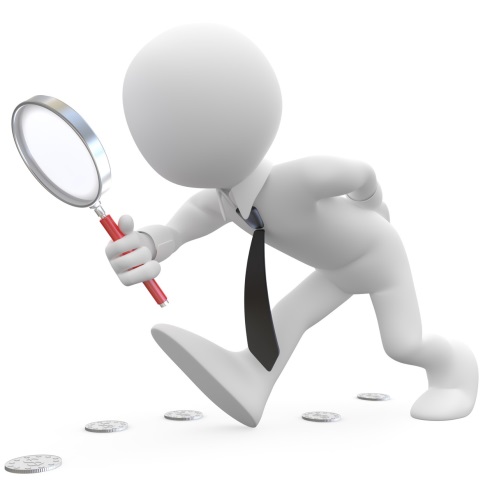 Χαρτογράφηση της Σύγκρουσης
Πώς αντιλαμβάνεστε την έννοια της χαρτογράφησης;
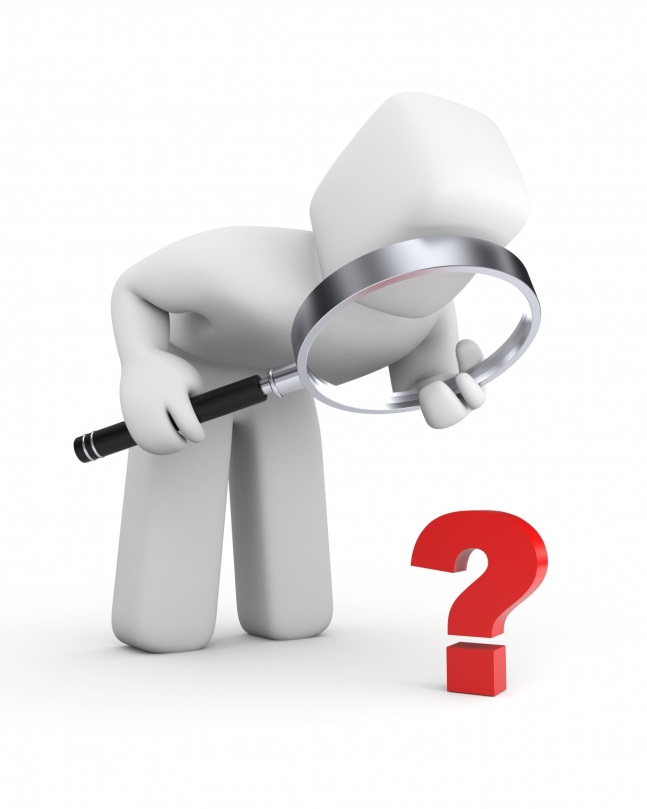 Χαρτογράφηση της Σύγκρουσης(Βασιλείου & Κεχαόγλου, 2015)
Αποτελεί μια ευκαιρία να δούμε όλες τις διαφορετικές οπτικές και να πάρουμε αρκετή απόσταση ώστε να εστιάσουμε και σε πτυχές που είναι λιγότερο ορατές.
Χρήσιμο σημείο εκκίνησης όταν μια σύγκρουση μοιάζει ιδιαίτερα πολύπλοκη ή όταν οι εμπλεκόμενοι αδυνατούν να τη λύσουν. 
Η ικανότητα να δουν όλες οι πλευρές τη συνολική εικόνα βοηθά στην εστίαση σε αυτά που είναι πιο εφικτά.
Βήματα της Χαρτογράφησης
Καθόρισε το πρόβλημα
Ονομάτισε τους εμπλεκόμενους
Απαρίθμησε ανάγκες, έγνοιες και ανησυχίες της κάθε πλευράς
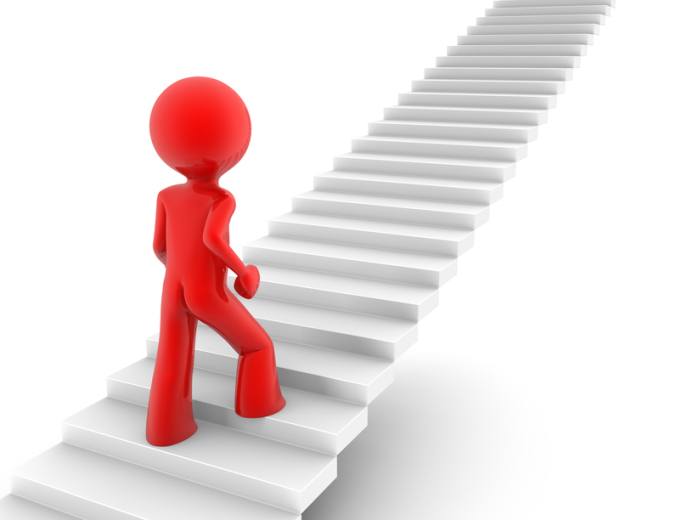 Διεύρυνση της οπτικής στη Χαρτογράφηση Συγκρούσεων
Ικανότητα να βλέπουμε τη σύγκρουση από διαφορετικές οπτικές
Κατανόηση της οπτικής της άλλης πλευράς
Επίγνωση ότι η συνολική εικόνα είναι μεγαλύτερη από την προσωπική εικόνα του κάθε εμπλεκόμενου
Αναγνώριση του πλαισίου μέσα στο οποίο διαδραματίζεται η σύγκρουση 
Ικανότητα σύνδεσης ανάμεσα στα γεγονότα, τις πράξεις και τα άτομα και στο πώς οι παρεμβάσεις σε ένα από αυτά επηρεάζουν διαφορετικές πτυχές της ζωής μας
Επίγνωση ότι, μερικές φορές, για να καταλάβουμε και να επιλύσουμε μια σύγκρουση, απαιτείται μια μακροπρόθεσμη οπτική